Figure 13. Digital images of horizontal sections stained with Cresyl violet (A) and reacted for CO (B) in case #5, and ...
Cereb Cortex, Volume 19, Issue 9, September 2009, Pages 2038–2064, https://doi.org/10.1093/cercor/bhn229
The content of this slide may be subject to copyright: please see the slide notes for details.
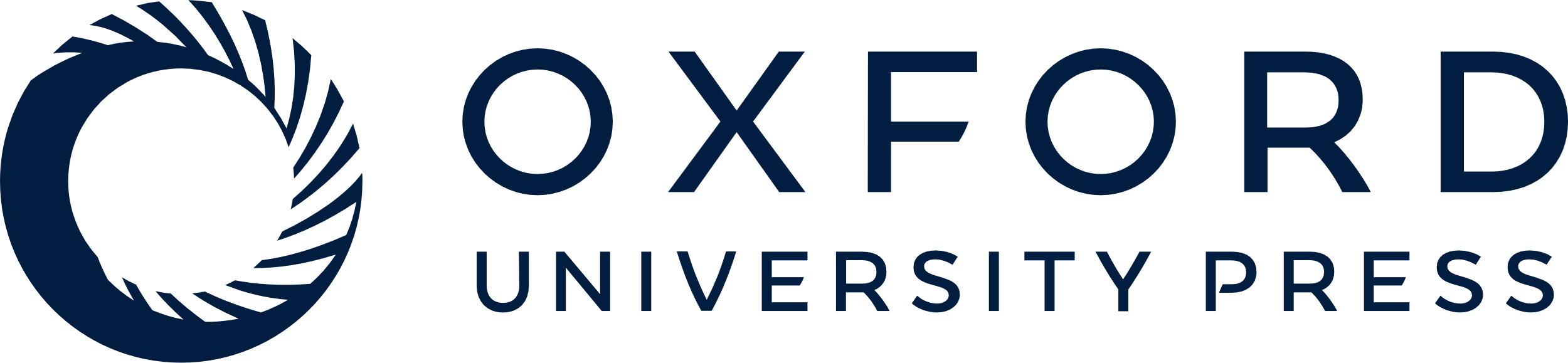 [Speaker Notes: Figure 13. Digital images of horizontal sections stained with Cresyl violet (A) and reacted for CO (B) in case #5, and labeled cells in Pla (C) resulting from injections in D1 (FE, green) and D2 (FR, red). The box in (A) and (B) indicates the location of the cells depicted in C. The asterisk marks the same blood vessels in the 3 images. Scale bar = 1mm for (A) and (B) and = 100 μm in (C). See Table 1 for abbreviations. Conventions as in previous figures.


Unless provided in the caption above, the following copyright applies to the content of this slide: © The Author 2009. Published by Oxford University Press. All rights reserved. For permissions, please e-mail: journals.permissions@oxfordjournals.org]